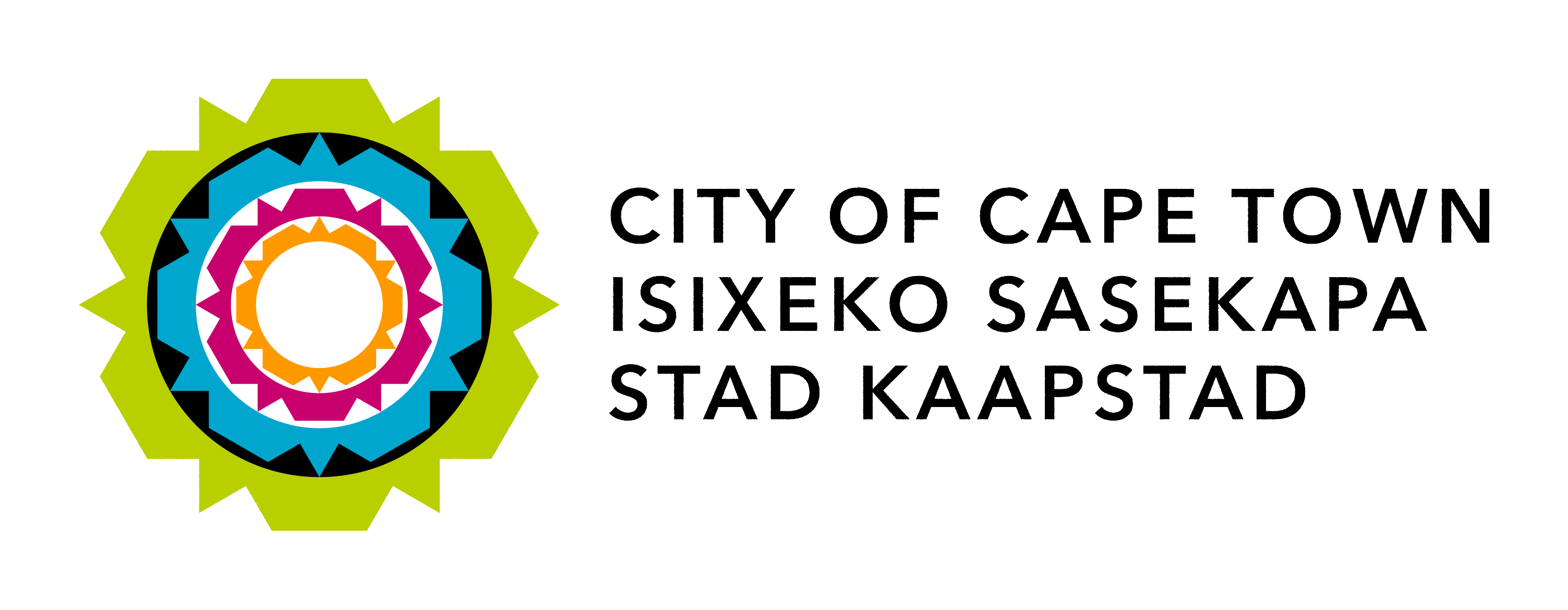 Catalytic Projects – The City of Cape Town’s Interpretation
Antony Marks
Spatial Planning and Urban Design Department
6 February 2015
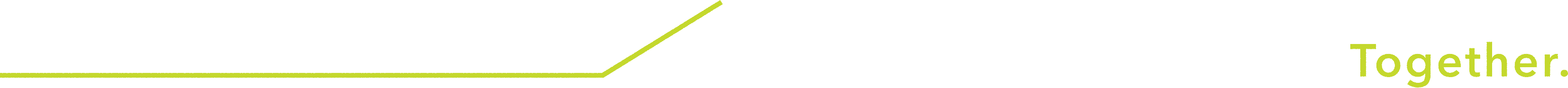 Divergence
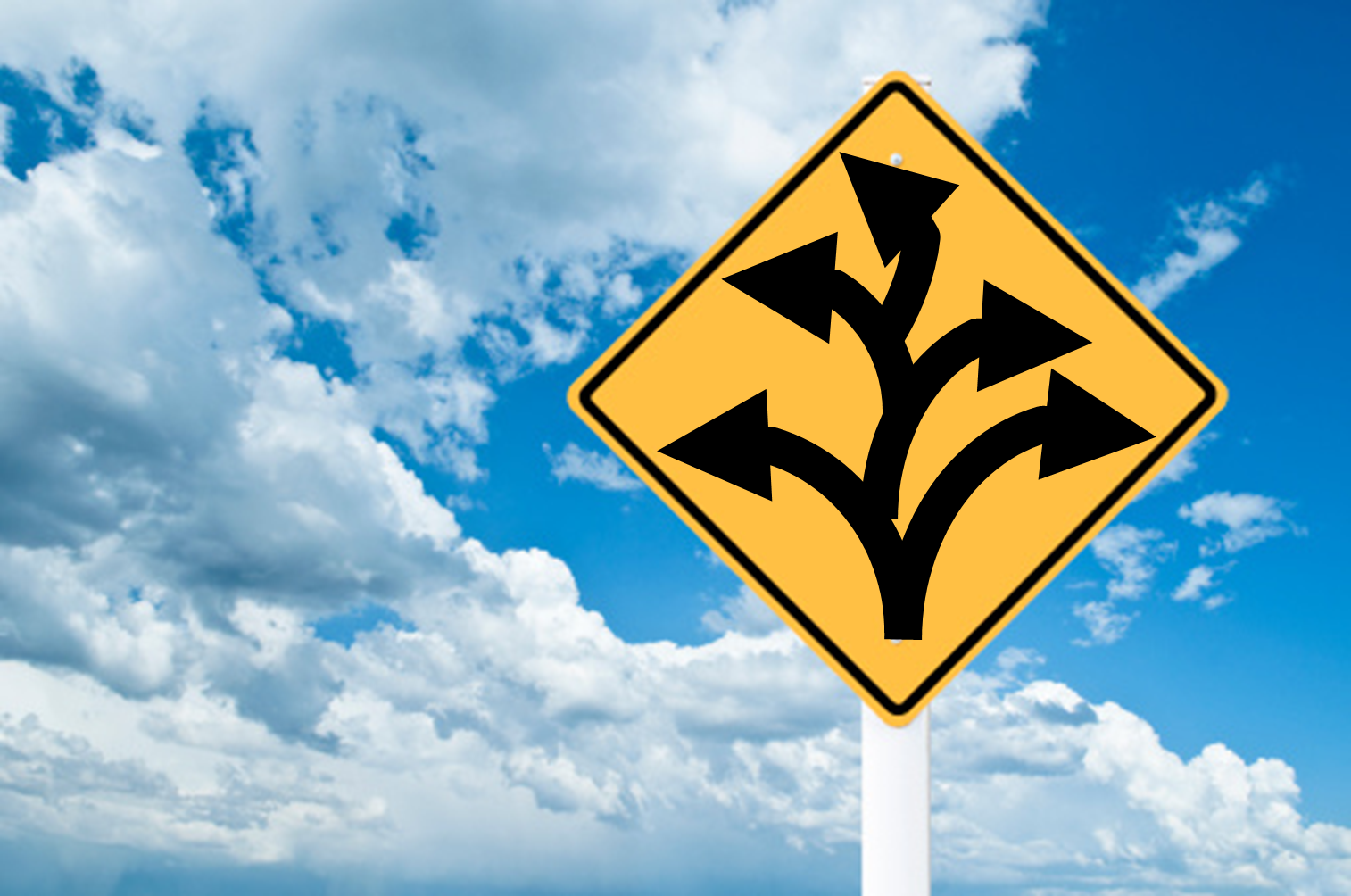 Key Issues:
Definition of catalytic projects

Expectations of identified projects

Multiple: projects, spheres,
Understandings and responsibilities

Project pipelines vs monitoring and milestones
Catalytic Projects – the City of Cape Town’s Interpretation
2
Contents
Definitions, Expectations and Understanding

City of Cape Town’s Approach: Typology of Catalytic Projects

The project pipeline
Go to Insert > Header & Footer > Enter presentation name into footer field
3
Definitions
Catalytic Projects - BEPP
2015/16 – 2017/18 BEPP Guidelines:
 
For the purpose of the BEPP, the definition of catalytic urban development projects is - land development initiatives that:- 

a) Are integrated, that have mixed and intensified land uses where the residential land use caters for people across various income bands and at increased densities that better support the viability of public transport systems; 
b) Are strategically located within integration zones in cities; and are game changers in that the nature and scope of the projects are likely to have significant impact on spatial form. 
c) Require major infrastructure investment; 
d) Require a blend of finance where a mix of public funds is able to leverage private sector investment as well as unlock household investment; 
e) Require specific skills across a number of professions and have multiple stakeholders.
Provincial / City Land Use Projects
5
Catalytic Projects - BEPP
2015/16 – 2017/18 BEPP Guidelines:
 

The BEPP process will focus on catalytic urban development projects in respect of primary and secondary Precincts/Nodes/Hubs and transit oriented development (improving the alignment between Human Settlements and Public Transport). 

In the case of Cape Town  - the integration zones/ priority TOD corridors are the Voortrekker Road Corridor and the Central City – Metro South-East Corridors, key within these are Bellville, Philippi, etc.
Provincial / City Land Use Projects
6
Inferred Criteria re: NDHS Master Spatial Plan
Cape Town’s Catalytic projects included into :

50 National Priority Projects 

1,5million National delivery target

Reflective of:

 typology / product “mix”: 30% BNG; GAP 20%; Social Housing 10% & Serviced Sites 20%

“At-scale” delivery >10,000 units

Partnership between government and private partners
NDHS / HDA  will use Catalytic projects to:

Prioritise, target and focus resources (incl. financial) 

Mobilise Inter-governmental support, co-ordination and alignment (incl. “PHDA”)

Demonstrate Impact and Integration 

Support & encourage public / private sector collaboration

Promote job creation esp. among youth located in the project areas
Catalytic Projects - ICDG
ICDG (Guidelines 2013/14)
At a programme level these zones include opportunities or requirements for catalytic public investment in: 
Core urban infrastructure services, such as bulk and connector water, sanitation, energy or solid waste infrastructure 
Land and human settlements development, including opportunities for land development and release, public and social housing, and upgrading of informal settlements 
Economic infrastructure investments, such as upgrading of business districts, the provision of improved street and pavement infrastructure and open space systems. 
Public transport infrastructure and services
Go to Insert > Header & Footer > Enter presentation name into footer field
8
Catalytic Projects – Game Changers
Go to Insert > Header & Footer > Enter presentation name into footer field
9
City of Cape Town’s Approach - Typology of Catalytic Projects
10
Catalytic Projects (as requested for BEPP – guidelines Oct 2014)
City’s interpretation and framework for compiling catalytic project
11
Catalytic Interventions
NB: interventions do not have a project manager appointed / have not reached the stage where they constitute projects. 
However,  significant potential to restructure the City. Targets should relate to actions to unlock land / prove dev. concept / feasibility
Need to be considered as part of a potential  project pipeline re: 
Pre-feasibility
Concept Development / Conceptual Design
Feasibility Assessment
Site Packaging / Detailed Design
Land Release / Procurement
Development / Construction
Project Pipeline
Project Pipeline vs Monitoring, Milestones and Deliverables
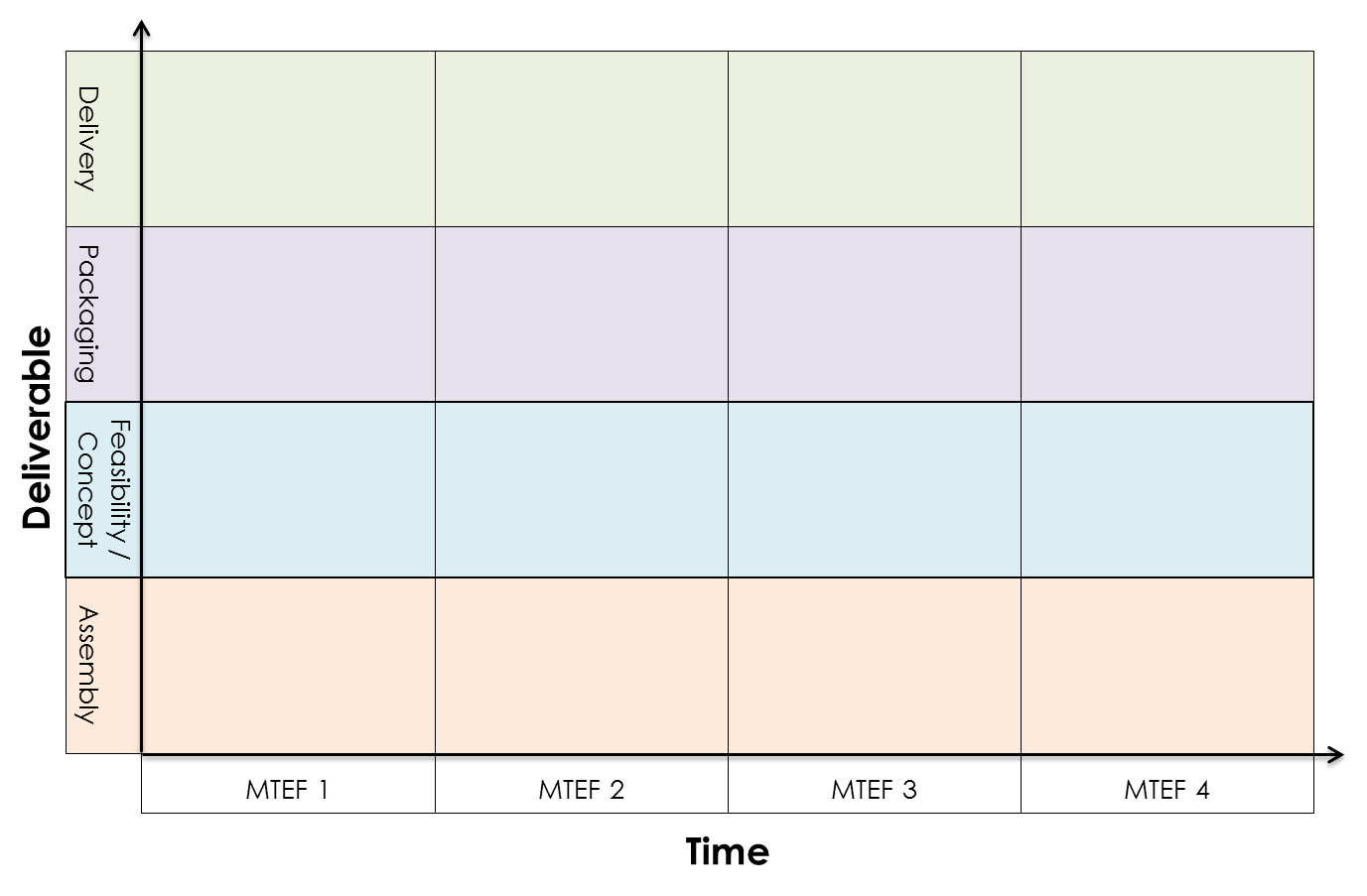 Go to Insert > Header & Footer > Enter presentation name into footer field
14
Project Pipeline vs Monitoring, Milestones and Deliverables
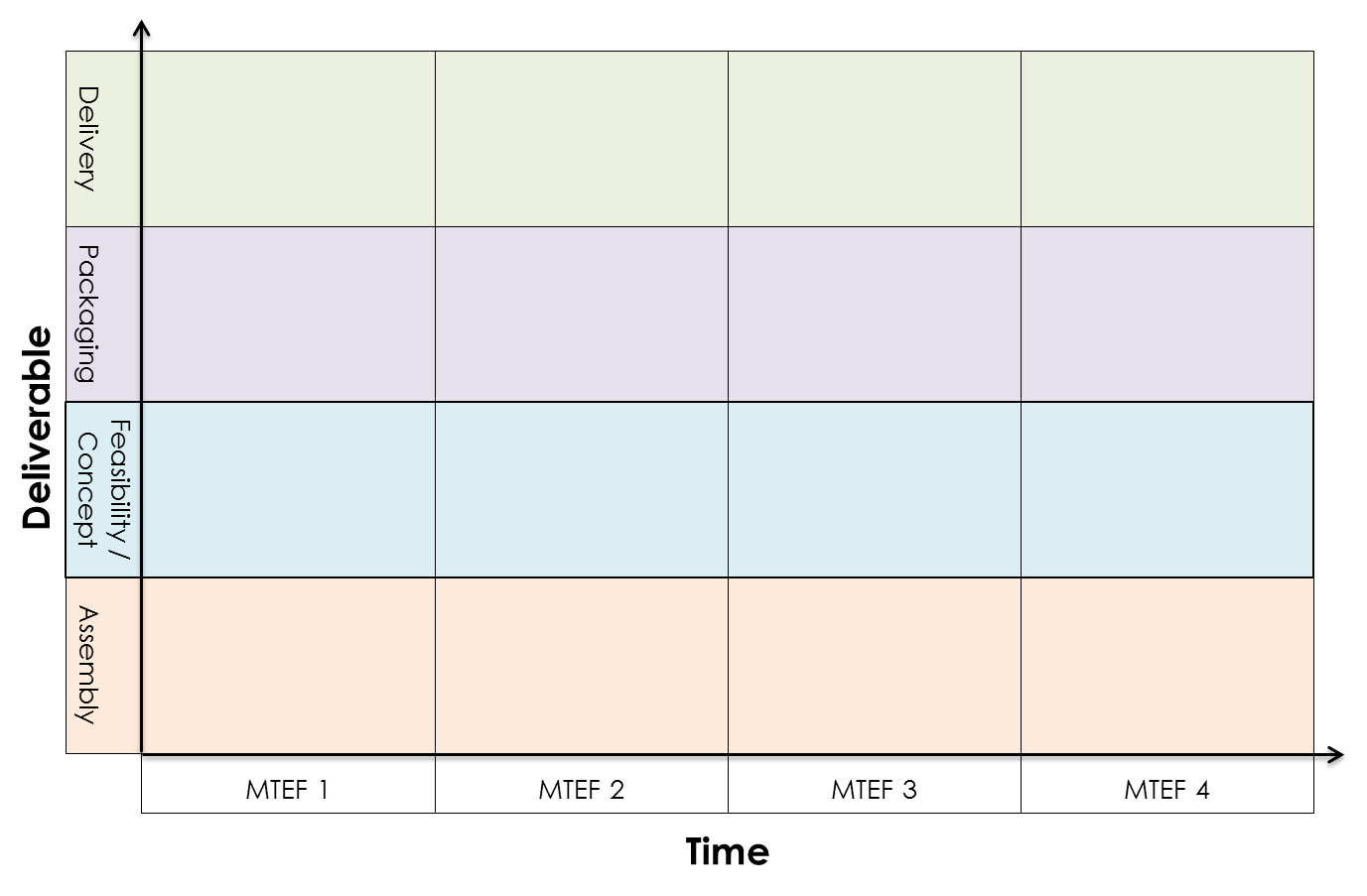 Go to Insert > Header & Footer > Enter presentation name into footer field
15
“Catalytic” Public Land Development Pipeline
The State has a significant, potentially “catalytic” land holding portfolio in CT

The value in these landholdings lies in their infrastructure and development rights 

The authority/ means to create this value lies in the hands of the City – the City is central to making these land development projects happen

This value is also the negotiating instrument for leveraging public good in the development (City’s policy objectives)

Leveraging this value and ensuring return on investment is dependent on having a strategy to phase the release of public land into the market – using a  land development pipeline approach
Provincial / City Land Use Projects
16
A Land Preparation & Release or “Pipeline” Strategy
This strategy needs to:

provide a rational basis on which to prioritise to ensure best return on effort

optimise the project team’s (importantly the City’s) capacity to work on land preparation & packaging  consistently & efficiently to yield results within the next 5 – 8 years

ensure that the market has the capacity to take up the land through clear signaling, good timing of the supply of land into the market, removing risk and sustaining the market once there is demand/ capacity
Provincial / City Land Use Projects
17
Balance: Demand, Supply and Time
Market
Market
Social
Subsidy
Gap
Social
Local
Provincial
National
Residential
Land
Capacity
Commercial
Industrial
Supply
Demand
Time
Property 
Market
18
Project Pipeline
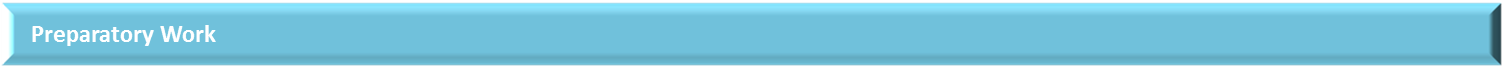 This section details overarching work that is required  to enable projects
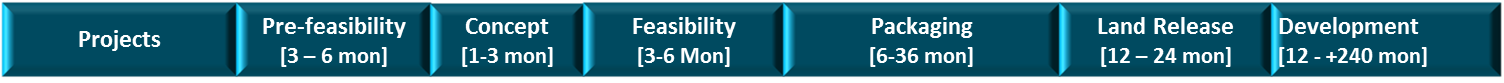 Pre-feasibility Study
Desktop investigation
Site context
Physical conditions
Statutory conditions
Utility services and transport
Public facilities
Socio-economic conditions
Institutional Analysis
Site summary
Feasibility
High level financial feasibility
Confirm site conditions + test concept
Test concept against utilities capacity
Test concept against facilities standards
Detailed financial feasibility
Test concept against institutional analysis
Confirm concept and update 
Confirm project packaging requirement
Land Release
Process to release site to developers
Spectrum: Partnership  Sale
Development
Detailed design 
Statutory Processes
Constructions
Concept Development
Concept Plan based on:
Macro property Assessment
Pre-feasibility study
Packaging
Risk management process
Development of business plan
Institutional model development and/ or establishment i.e. SPV / PPP
Land use approvals
Land acquisition
Consolidation and / or subdivision
Servicing of site
Detailed design and final feasibility
Note:
Time are estimates and are based on dedicated project capacity and full availability of information
Procurement process have not be considered in allocation of timelines
19
Project Pipeline – Project
Decision Gates
Provincial / City Land Use Projects
20
Conclusion
Conclusion
Categories of Catalytic Projects
Project Pipeline
Go to Insert > Header & Footer > Enter presentation name into footer field
23
Insert: For queries contact (insert name.surname@capetown.gov.za)